স্বাগতম
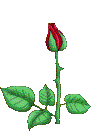 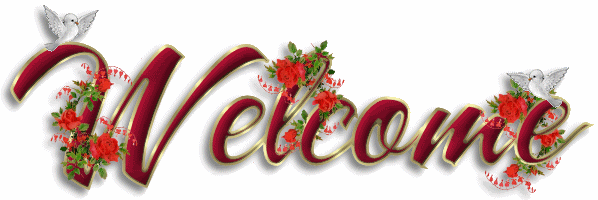 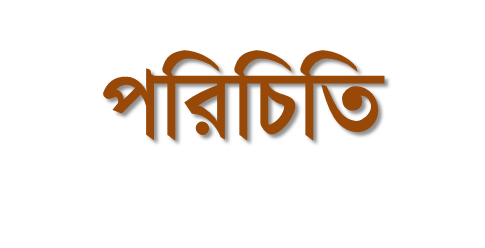 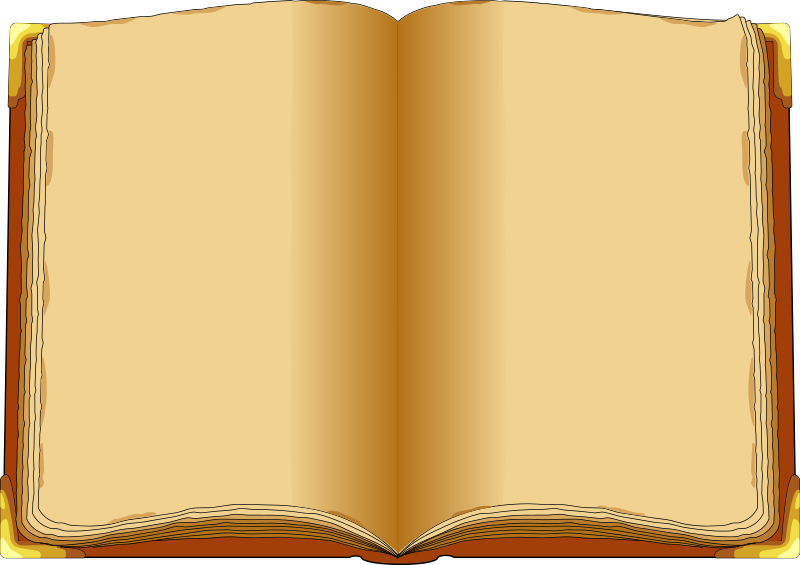 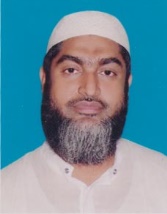 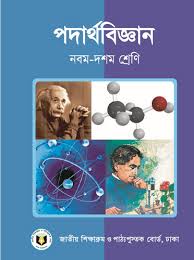 মোঃহাবিবুর রহমান 
           ইনস্ট্রাক্টর (পদার্থবিজ্ঞান) 
  টেকনিক্যাল স্কুল ও কলেজ 
          কিশোরগঞ্জ ।   
        0171৫৩৪২৯৩৪
শ্রেণিঃ একাদশ   
             বিষয়ঃ পদার্থ বিজ্ঞান
            অধ্যায়ঃ ৬    
             সময়ঃ ৪৫ মিনিট
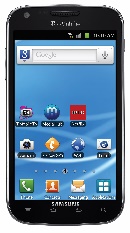 h= উচ্চতা
মুক্তভাবে পড়ন্ত বস্তু বাতাসের বাধা থাকা অবস্থায় একই সময়ে সমান দূরত্ব অতিক্রম করে না
h= উচ্চতা
মুক্তভাবে পড়ন্ত বস্তু বাতাসের বাধা না থাকলে  একই সময়ে সমান দূরত্ব অতিক্রম করে
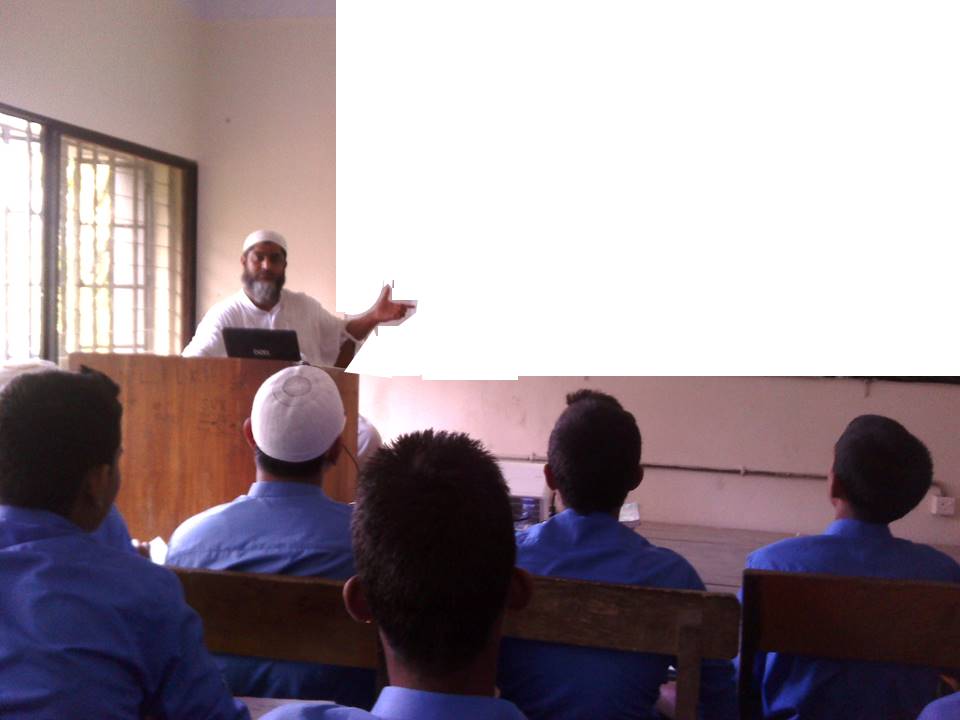 আজকের পাঠ শিরোনাম
পড়ন্ত বস্তুর সূত্র
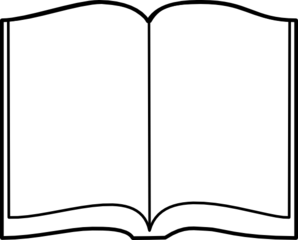 শিখন
ফল
এই পাঠশেষে শিক্ষার্থীরা-
পড়ন্ত বস্তুর সূত্র কাকে বলে তা বলতে পারবে ।
পড়ন্ত বস্তুর সূত্র কী তা ব্যাখ্যা করতে পারবে ।
পড়ন্ত বস্তুর ক্ষেত্রে গতির সমীকরণ প্রতিপাদন করতে পারবে।
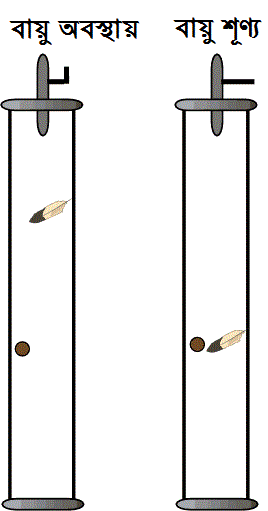 চিত্রে কী কী ঘটনা দেখতে পাচ্ছ, তা লেখ।
পড়ন্ত বস্তুর সূত্র
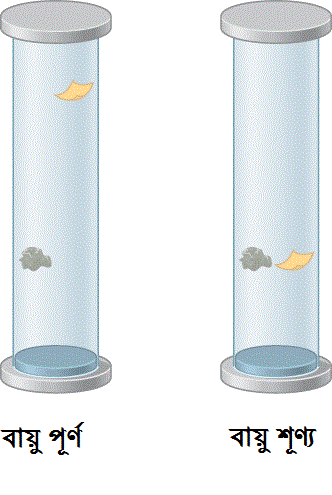 প্রথম  সূত্রঃ সমান সময়ে সমান পথ অতিক্রম করে
h= উচ্চতা
cÖ_g m~Î t w¯’i Ae¯’vb Ges GKB D”PZv †_‡K webv evavq cošÍ mKj e¯‘ mgvb 
mg‡q mgvb c_ AwZµg K‡i|
v ∞ t
wØZxq m~Î t w¯’i Ae¯’vb ‡_‡K webv evavq cošÍ e¯‘yi wbw`©ó mg‡q(t) cÖß ‡eM 
(v) H mg‡qi mgvbycvwZK| A_©vr v ∞ t
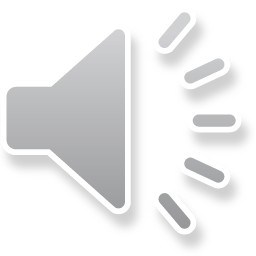 h ∞ t2
Z…Zxq m~Î t w¯’i Ae¯’vb ‡_‡K webv evavq cošÍ e¯‘y wbw`©ó mg‡q (t) ‡h `~iZ¡ (h) AwZµg K‡i Zv H m‡qi e‡M©i mgvbycvwZK| অর্থাৎ h ∞ t2
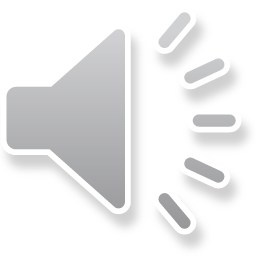 একক কাজ
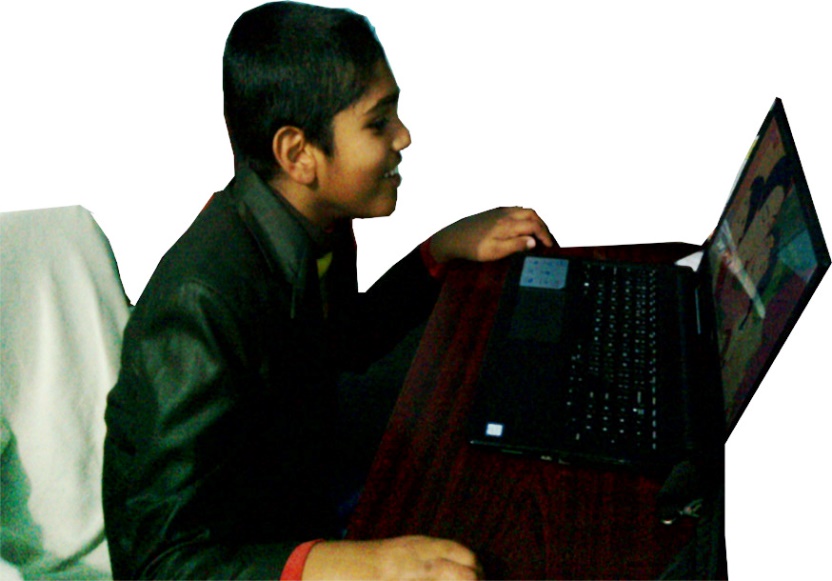 না পারলে 
এখানে ক্লিক কর
পড়ন্ত বস্তুর সূত্র গুলি বিবৃত ও ব্যাখ্যা কর।
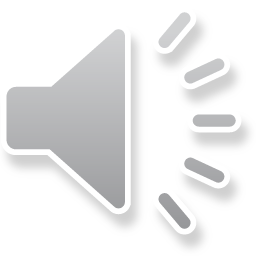 cošÍ e¯‘i m~Îvejx t cošÍ e¯‘ m¤ú‡K© M¨vwjwjI wZbwU m~Î †ei K‡ib| h_v-cÖ_g m~Î t w¯’i Ae¯’vb Ges GKB D”PZv †_‡K webv evavq cošÍ mKj e¯‘ mgvb mg‡q mgvb c_ AwZµg K‡i|wØZxq m~Î t w¯’i Ae¯’vb ‡_‡K webv evavq cošÍ e¯‘yi wbw`©ó mg‡q(t) cÖß ‡eM (v ) H mg‡qi mgvbycvwZK| A_©vr v ∞ tZ…Zxq m~Î t w¯’i Ae¯’vb ‡_‡K webv evavq cošÍ e¯‘y wbw`©ó mg‡q (t) ‡h `~iZ¡ (h) AwZµg K‡i Zv H m‡qi e‡M©i mgvbycvwZK| A_¨r h ∞ t2
বাড়ির কাজ
গাণিতিক সমস্যাঃ
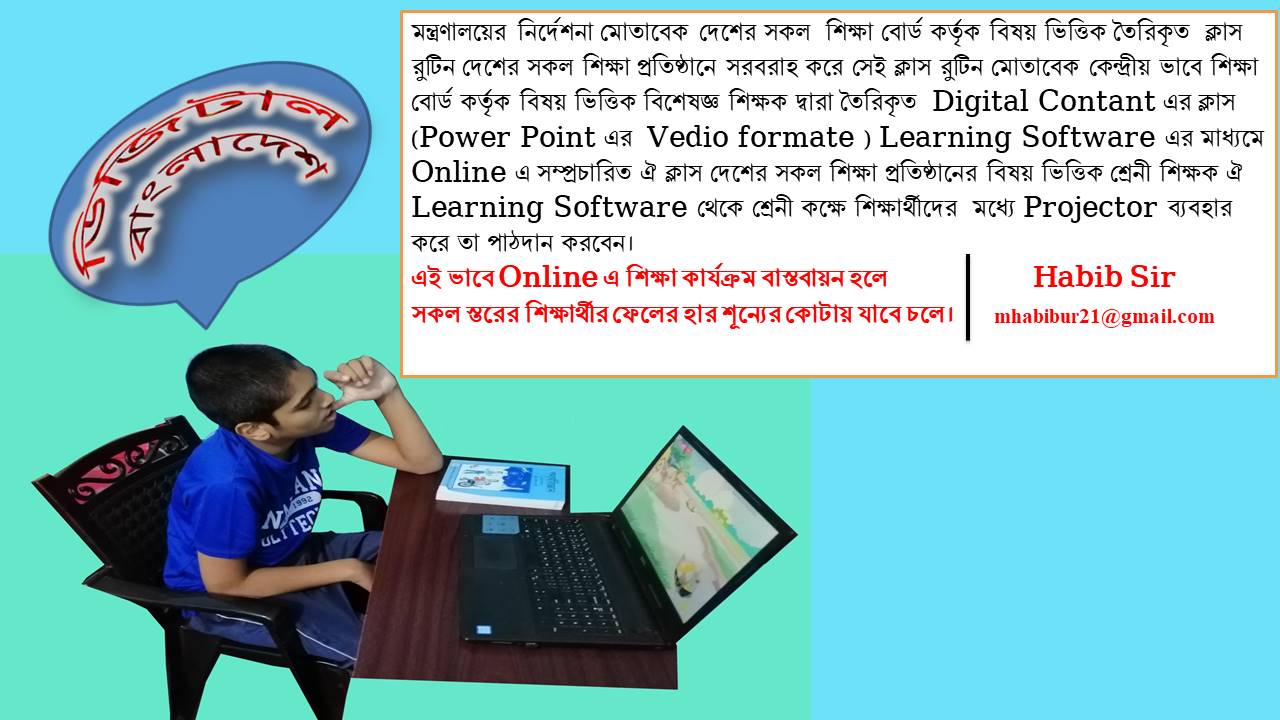 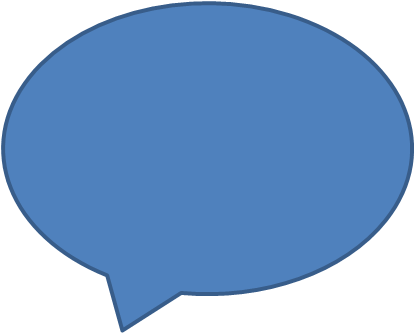 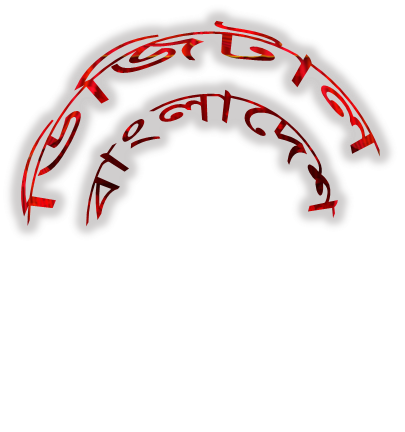 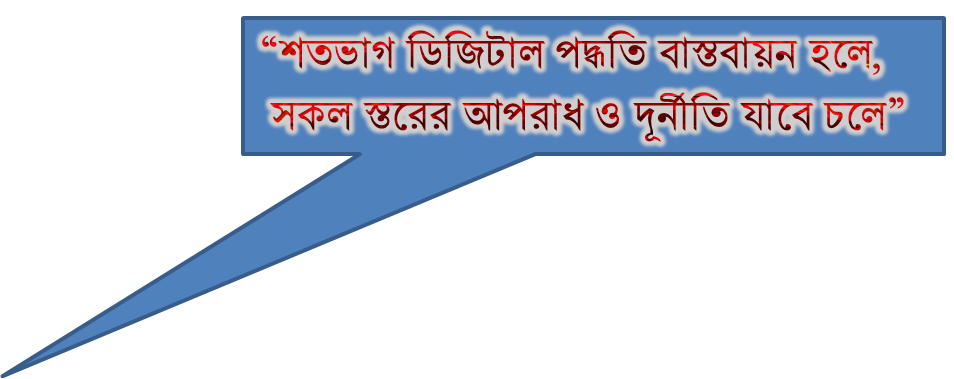 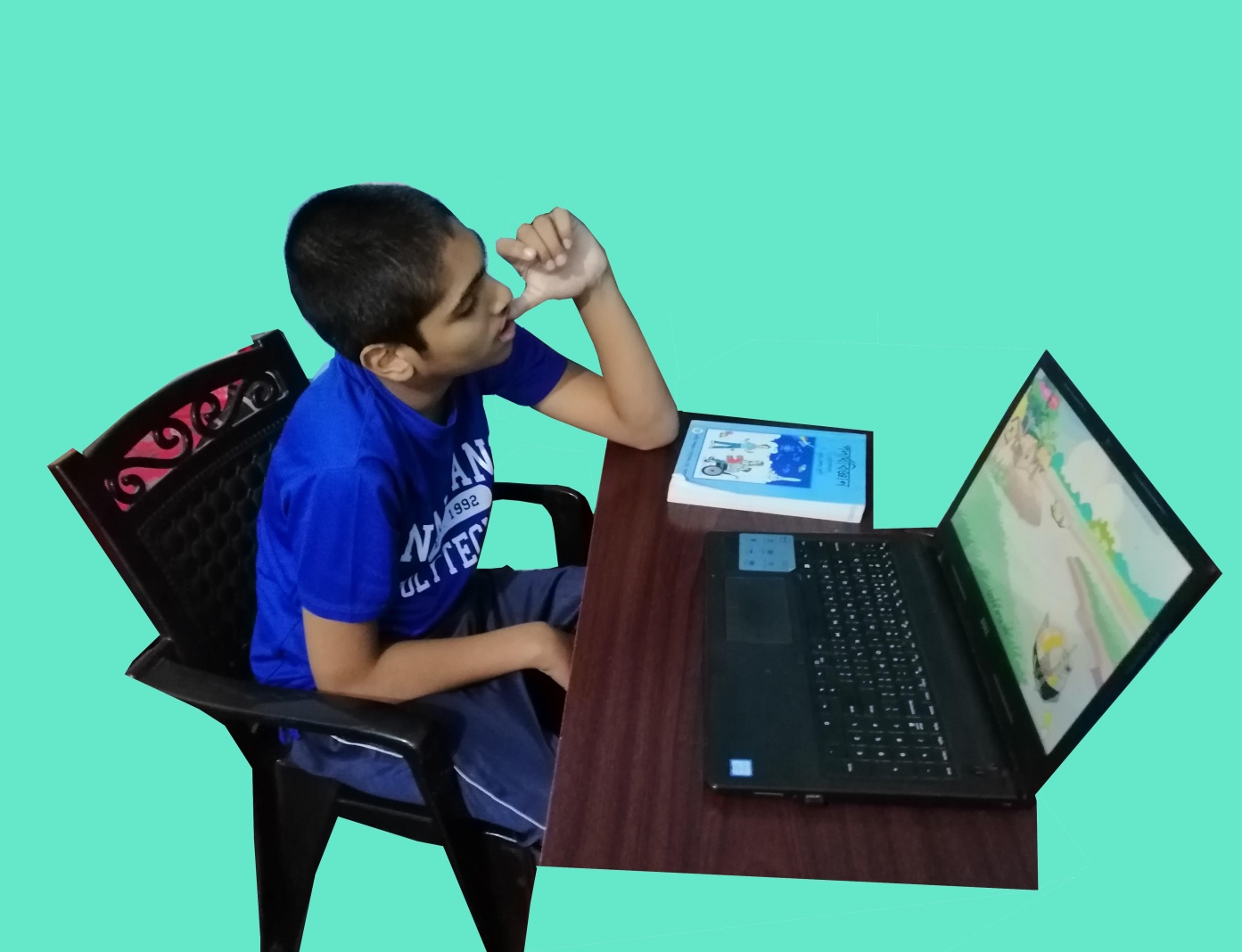 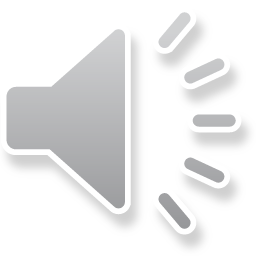 আল্লাহ্‌ আমাদের উপর সহায় হউন
            আজ এ পর্যন্তই
            খোদা হাফেজ।
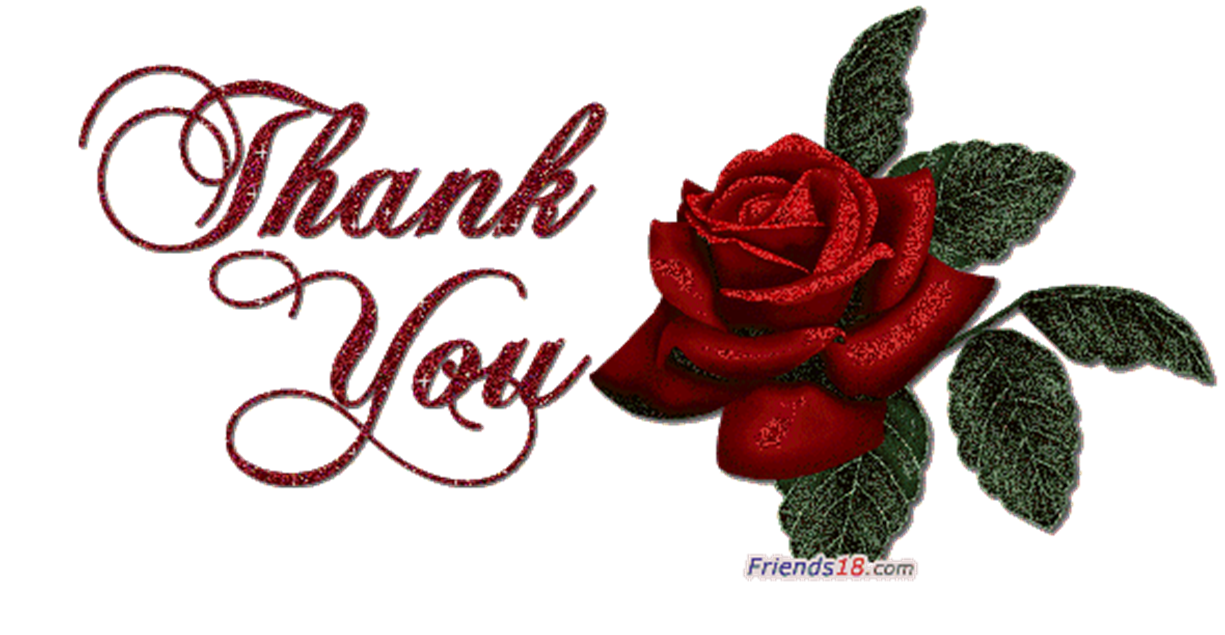